Chào mừng các con đến với tiết Toán hôm nay!
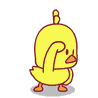 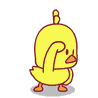 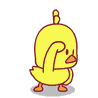 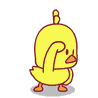 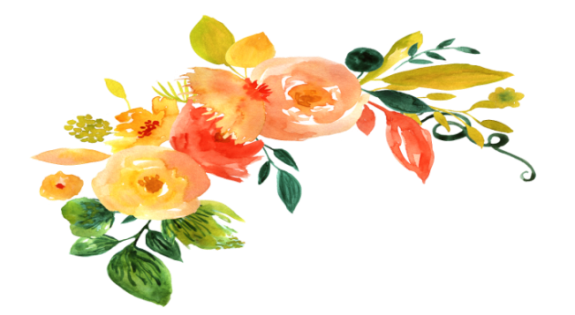 Thứ hai ngày 21 tháng 2 năm 2022
TOÁN 
Nhân số có bốn chữ số với số có một chữ số (tiếp theo) + Luyện tập 
(SGK Toán 3 – trang 115,116)
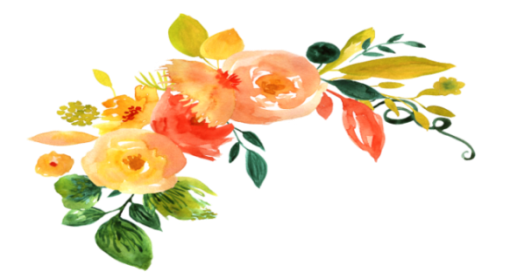 MỤC TIÊU
1. Nắm chắc cách nhân số có bốn chữ số với số có một chữ số (có nhớ 2 lần).
2.  Vận dụng phép nhân vào giải toán.
KHỞI ĐỘNG
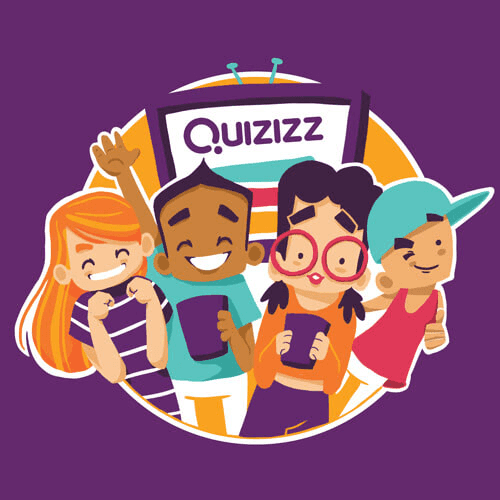 KHÁM PHÁ
1427 x 3 = ?
* 3 nhân 7 bằng 21, viết 1 nhớ 2.
* 3 nhân 2 bằng 6, thêm 2 bằng 8, viết 8.
1427      3
* 3 nhân 4 bằng 12, viết 2 nhớ 1.
x
4
2
8
1
* 3 nhân 1 bằng 3, thêm 1 bằng 4, viết 4.
1427 x 3 = 4281
KẾT LUẬN
  * Muốn nhân số có bốn chữ số với số có một chữ số chúng ta thực hiện như sau: 
+ Bước 1: Đặt tính 
   L­ưu ý: Viết thừa số thứ hai thẳng cột với chữ số hàng đơn vị của thừa số thứ nhất.
+ Bước 2: Tính lần lượt từ phải sang trái (bắt đầu nhân từ hàng đơn vị)
   L­ưu ý: Nếu phép nhân có nhớ, cộng thêm phần nhớ vào kết quả của lượt nhân tiếp theo.
Muốn nhân số có 4 chữ số với số có một chữ số ta làm thế nào?
Bài 1: Tính
1409      5
2318      2
1317      4
x
1092      3
x
x
x
4636
3276
5268
7045
Lưu ý: Khi viết kết quả, các chữ số cùng hàng phải thẳng cột với nhau
Bài 2: Đặt tính rồi tính
1107 x 6
     2319 x 4
b) 1107 x 6
     2319 x 4
1218      5
1107      6
1106      7
x
2319      4
x
x
x
b)
a)
6642
9276
7742
6090
Bài 3:
Mỗi xe chở 1425kg gạo. Hỏi 3 xe như thế chở bao nhiêu ki-lô-gam gạo ?
Tóm tắt:
Bài giải:
1 xe: 1425kg
Cả 3 xe chở được số ki-lô-gam gạo là:
3 xe:  ... kg ?
1425 x 3 = 4275 (kg)
Đáp số: 4275 kg gạo
Số tiền An phải trả cô bán hàng là:
3000 x 3 = 9000 ( đồng)
Số tiền cô bán hàng phải trả lại cho An là:
10 000 - 9000 = 1000 (đồng)
Đáp số: 1000 đồng
An mua 3 cái bút, mỗi cái bút giá 3000 đồng. An đưa cho cô bán hàng 10 000 đồng. Hỏi cô bán hàng phải trả lại cho An bao nhiêu tiền ? (thay đổi dữ kiện)
2 (TR116)
Bài giải
Tìm x:
3 (tr116)
a, x : 3 = 1527
b, x : 4 = 1823
x     = 1823 x 4
x      = 1527 x 3
x     = 7292
x       =  4581
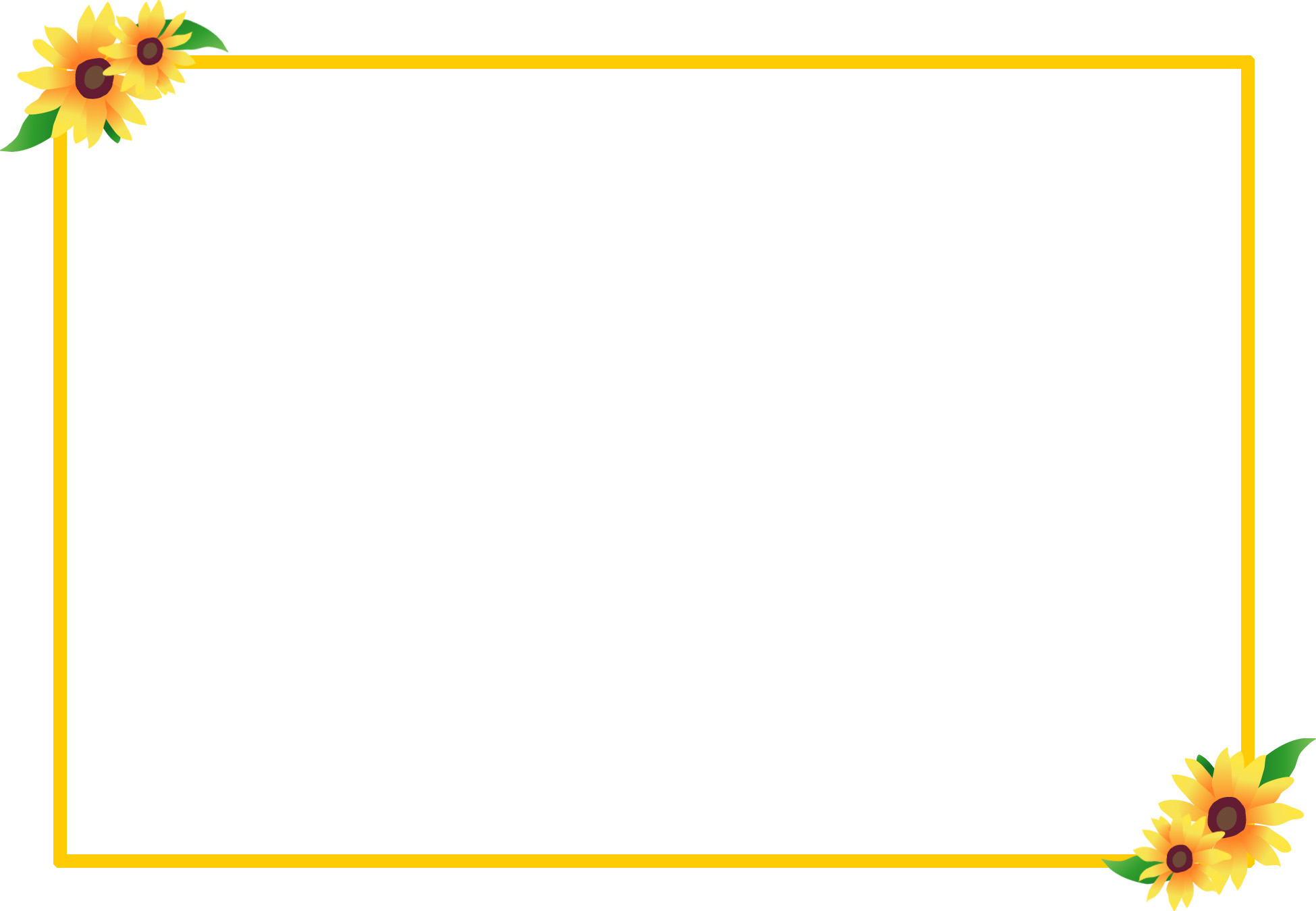 RUNG CHUÔNG VÀNG
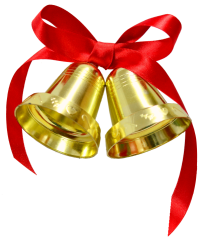 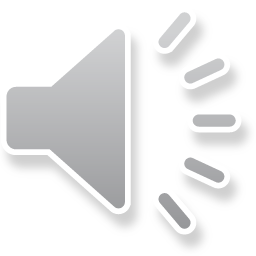 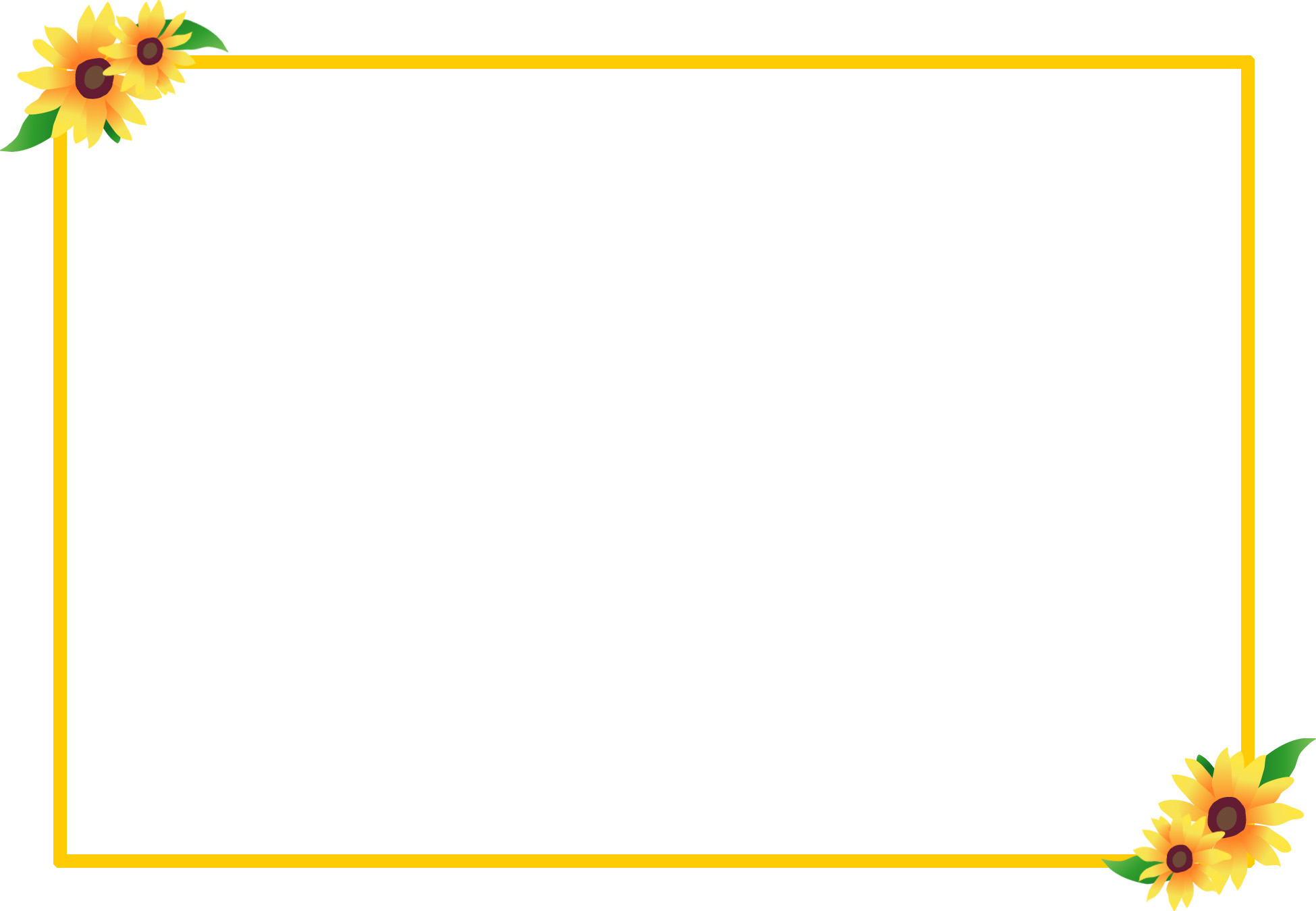 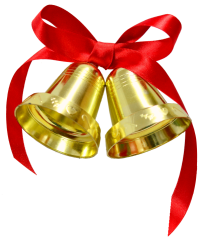 Rung chuông vàng
Kết quả của phép tính 1835 x 2 là:
2670
   3670
   2660
Hết giờ
20 gi©y b¾t ®Çu
19
20
16
5
15
8
3
17
7
4
2
14
6
18
11
12
13
9
0
10
1
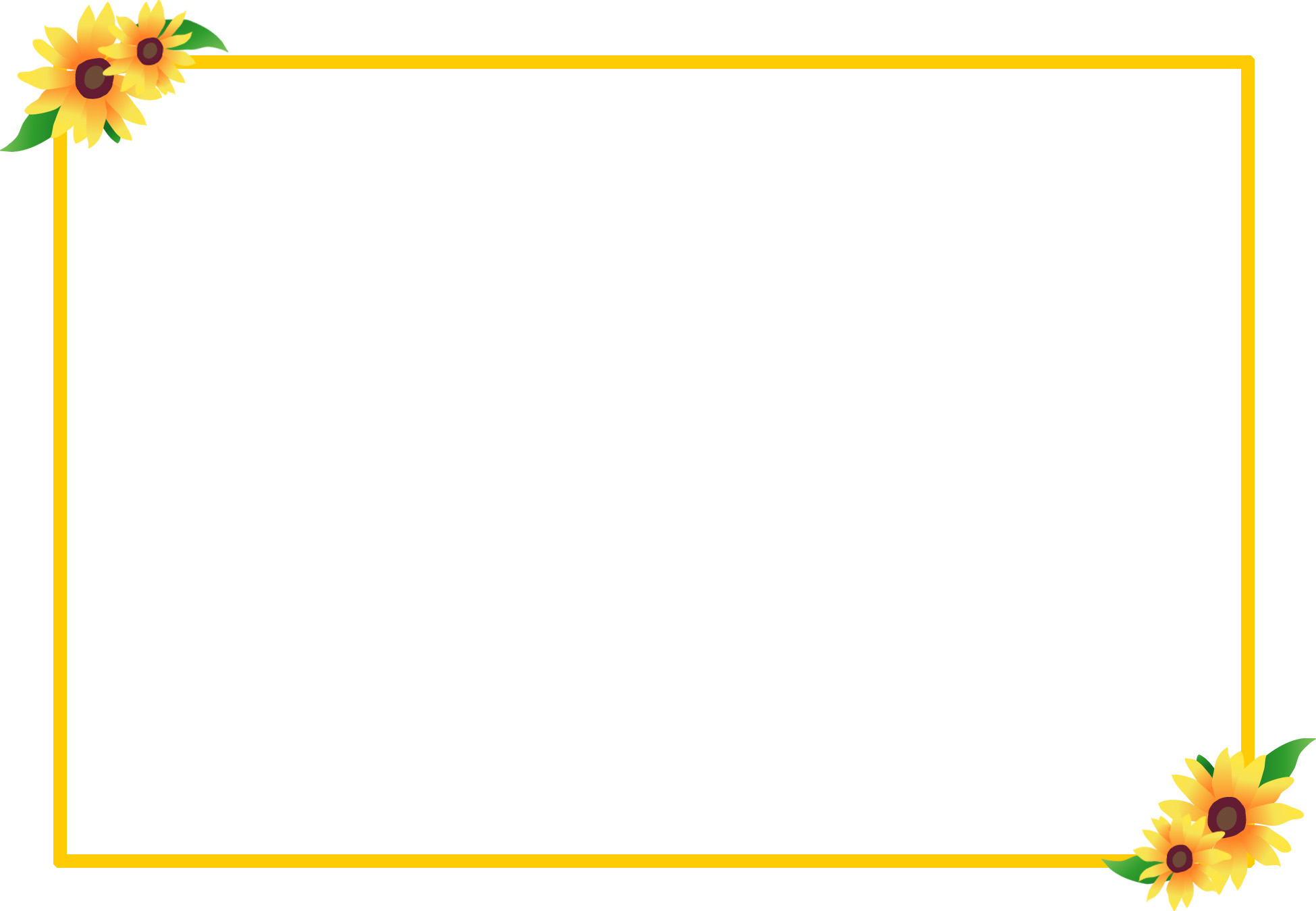 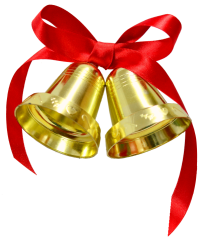 Rung chuông vàng
Điền vào chỗ chấm: “Khi đặt tính, ta viết thừa số thứ hai thẳng cột với chữ số hàng ......... của thừa số thứ nhất”:
Đáp án: đơn vị
Hết giờ
20 gi©y b¾t ®Çu
19
20
16
5
15
8
3
17
7
4
2
14
6
18
11
12
13
9
0
10
1
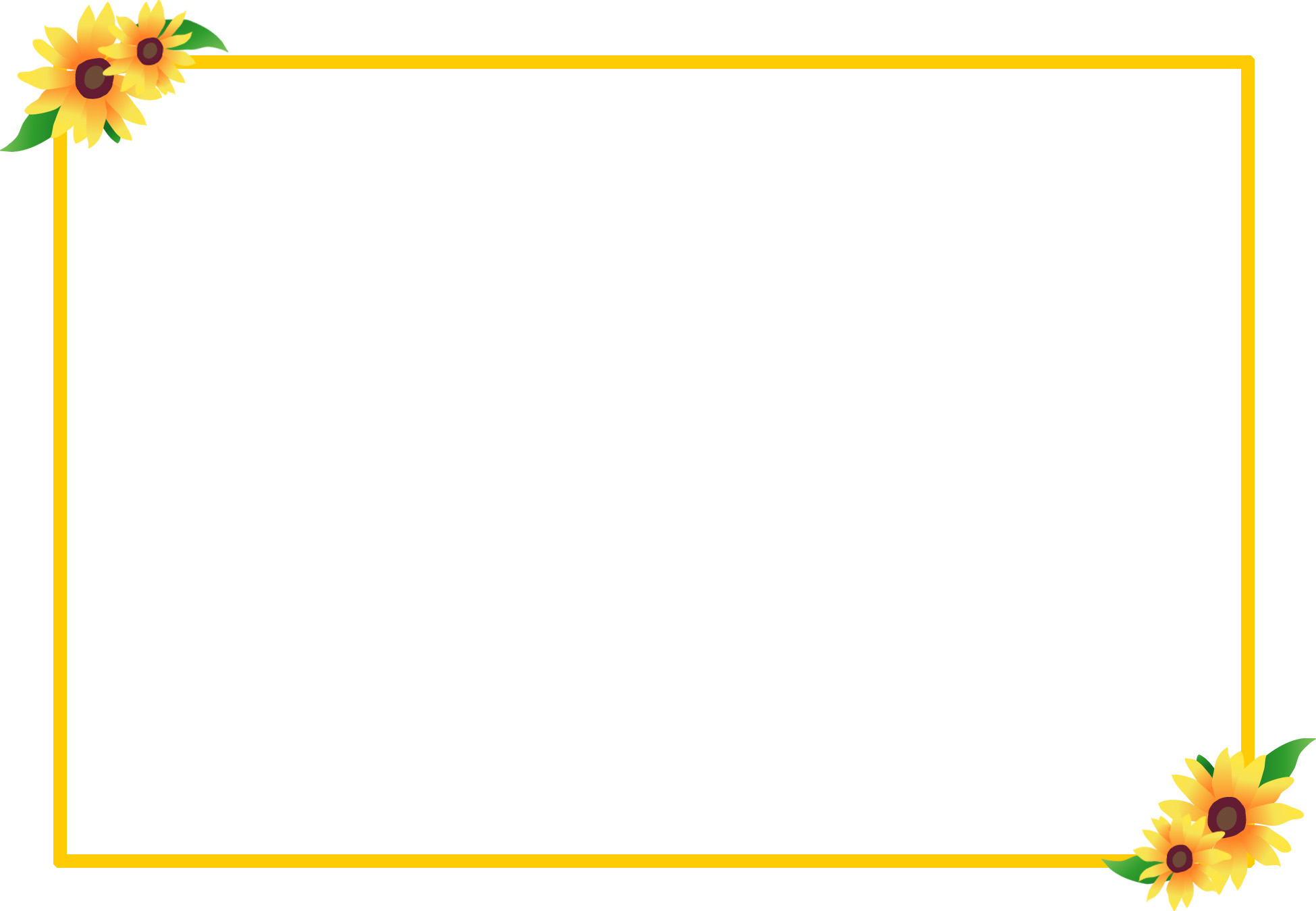 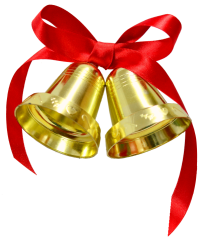 Rung chuông vàng
Một cuộn vải dài 2516m. Hỏi 3 cuộn vải như thế dài tất cả bao nhiêu mét ?
7538m
   6538m
   7548m
Hết giờ
20 gi©y b¾t ®Çu
19
20
16
5
15
8
3
17
7
4
2
14
6
18
11
12
13
9
0
10
1
MỤC TIÊU
1. Nắm chắc cách nhân số có bốn chữ số với số có một chữ số (có nhớ 2 lần).
2.  Vận dụng phép nhân vào giải toán.
ĐỊNH HƯỚNG HỌC TẬP TIẾP THEO
Xem lại bài học
Chuẩn bị bài: Chia số có bốn chữ số cho số có một chữ số (trang 117).
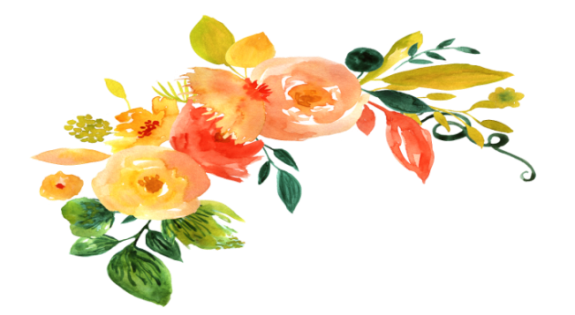 TẠM BIỆT CÁC CON!
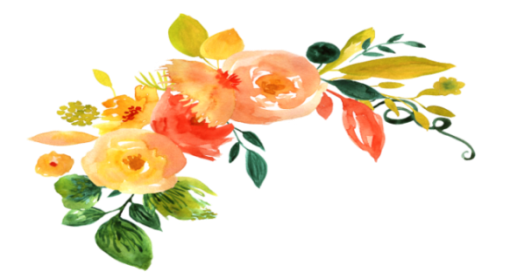